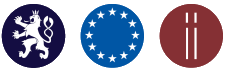 Úřad vlády České republiky
Případová studie č. 1


Místostarosta města – Středočeský kraj
Trestní oznámení
Dne 4.8.2010 obdržel policejní orgán anonymní oznámení, ve kterém pisatel poukazuje na korupční jednání místostarosty města v souvislosti s prodejem pozemku ve vlastnictví města soukromému subjektu, ke kterému došlo již v roce 2009.
 Anonymní pisatel v jedné pasáži uvádí, že místostarosta města má označení “mistr 10%“ 
Přílohou oznámení bylo CD s nahrávkou dvou osob v délce 14ti minut.
Trestní oznámení
Z nahrávky vyplývá, že si místostarosta, který měl ve své gesci výběrová řízení prokazatelně řekl o úplatek ve výši  1 mil. Kč za to, že zařídí soukromé osobě prodej pozemku ve vlastnictví města za výrazně nižší cenu, než je cena tržní

Uvedený případ byl zveřejněn ve všech mediích v září 2010 a výrazně ovlivnil komunální volby.

Policejní orgán zahájil úkony trestního řízení pro podezření z trestného činu přijetí úplatku, podplácení a zneužití pravomoci veřejného činitele.
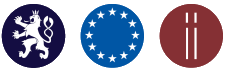 Dokazování
Vypracován znalecký posudek z oboru fonoskopie, zjištěna a potvrzena shoda obou hlasů na nahrávce.

Znalecký posudek Kriminalistický ústav Praha, zjištěno, že nahrávka nebyla nijak upravována a je autentická.

Znalecký posudek z oboru ekonomika, cena prodaného pozemku byla o 26 mil. Kč nižší než stanovil znalec.
Soudní  řízení
Krajský soud v Praze odsoudil místostarostu pro trestný čin přijetí úplatku k trestu odnětí svobody na 6 roků do věznice s dozorem a k trestu zákazu činnosti spočívající výkonu činnosti ve státní správě v trvání 5 roků. Zneužití pravomoci soud odmítl.

Osobu podplácející k trestu odnětí svobody 1 rok, věznice s dozorem, peněžitý trest 250.000,-Kč
Soudní  řízení
Vrchní soud v Praze, v roce 2013 částečně zrušil rozsudek KS v Praze a odsoudil místostarostu za trestný čin 160/2,odst. 4 písm. b) a 158 odst. 1 písm. a), odst. 2 písm. a) tr. zákona účinného do 31.12.2009 v délce 5 let, s výkonem věznice s dozorem a zákaz výkonu funkce v orgánech územní samosprávy 5 let. Dále peněžitý trest 250.000,-Kč.

Podplácejícímu byl výkon trestu odnětí svobody podmíněně odložen na zkušební dobu 2 let, peněžitý trest 250.000,-Kč jmenovaný uhradil.
Odvolací řízení
Nejvyšší soud ČR odmítl dovolání v červnu 2013, podle kterého byla trestná činnost řádně prokázána. V pořádku je prý jak právní kvalifikace činu, tak uložený trest.

Ústavní soud podání místostarosty v únoru 2014 v celém rozsahu odmítl. 

Výkon trestu byl vykonán v letech 2013-2015

Na osobu podplácejí se vztahovala amnestie prezidenta republiky dle čl. IV odst. 1 písm.b).
Náhrada škody
K náhradě škody ve výši 26,5 mil. Kč se přihlásilo město v roce 2015

Okresní soud žalobu zamítl a uložil městu uhradit náklady soudního řízení ve výši 500.000,-Kč.

Po odvolání Vrchní soud určil, že náklady na soudní řízení musí advokát vrátit městu.
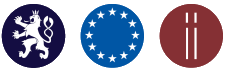 Úřad vlády České republiky
Případová studie č. 2


Náměstek ředitele
Trestní oznámení
V roce 2015, učinil na PČR generální ředitel, významné mediální instituce trestní oznámení, jehož obsahem byla nabídka přijetí úplatku ve výši 125.000,-Kč ze strany náměstka instituce za slib ovlivnění prodeje nemovitosti ve vlastnictví státu soukromé osobě.

Generální ředitel částku uložil do trezoru a později učinil dodatečně oznámení.

Na základě oznámení provedla policie ČR výslechy a některé neodkladné úkony.
Dokazování
Na základě výslechů a dalšího šetření, včetně dokazování došlo v září 2015 k trestnímu stíhání pro přečin podplacení dvou osob a přečin přijetí úplatku u jedné osoby, neboť na celém jednání se podílelo více osob.

Bylo ověřeno, že úplatek byl nabídnut v souvislosti s připravovaným prodejem majetku formou výběrového řízení a to původně ve výši 250.000,-Kč

Policejní orgán využil v rámci dokazování veškeré prostředky se souhlasem státního zástupce a soudu
Hlavní líčení
Obvodní soud v prvním rozsudku všechny obžalované zprostil viny z absence důkazů

Proti tomu se odvolal státní zástupce a věc projednal znovu obvodní soud.

Soud konstatoval, že prodej majetku byl podnikatelskou činností a byly splněny zákonné znaky trestných činů.
Hlavní líčení
Stejný  soud  pro Prahu 1 uložil třem fyzickým osobám tresty v délce 10 měsíců s podmínečným odkladem. Jedné osobě uložil navíc finanční trest ve výši 250.000,-Kč. 

Městský soud v Praze později zamítl odvolání tří obžalovaných a trest tak potvrdil.
Diskuze
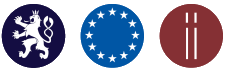 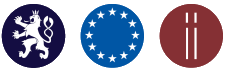 Úřad vlády České republiky
Děkuji Vám za pozornost

Pracovní skupina k protikorupčnímu vzdělávání

Kontakt: 
Mgr. Bc. Dalibor Fadrný - fadrny.dalibor@vlada.cz